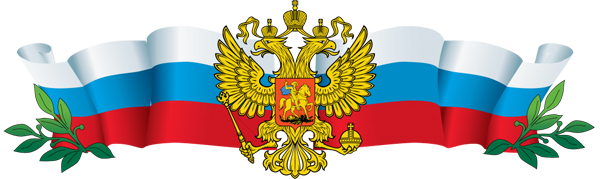 Социальная политика субъектов РФ
Социальная Политика москвы
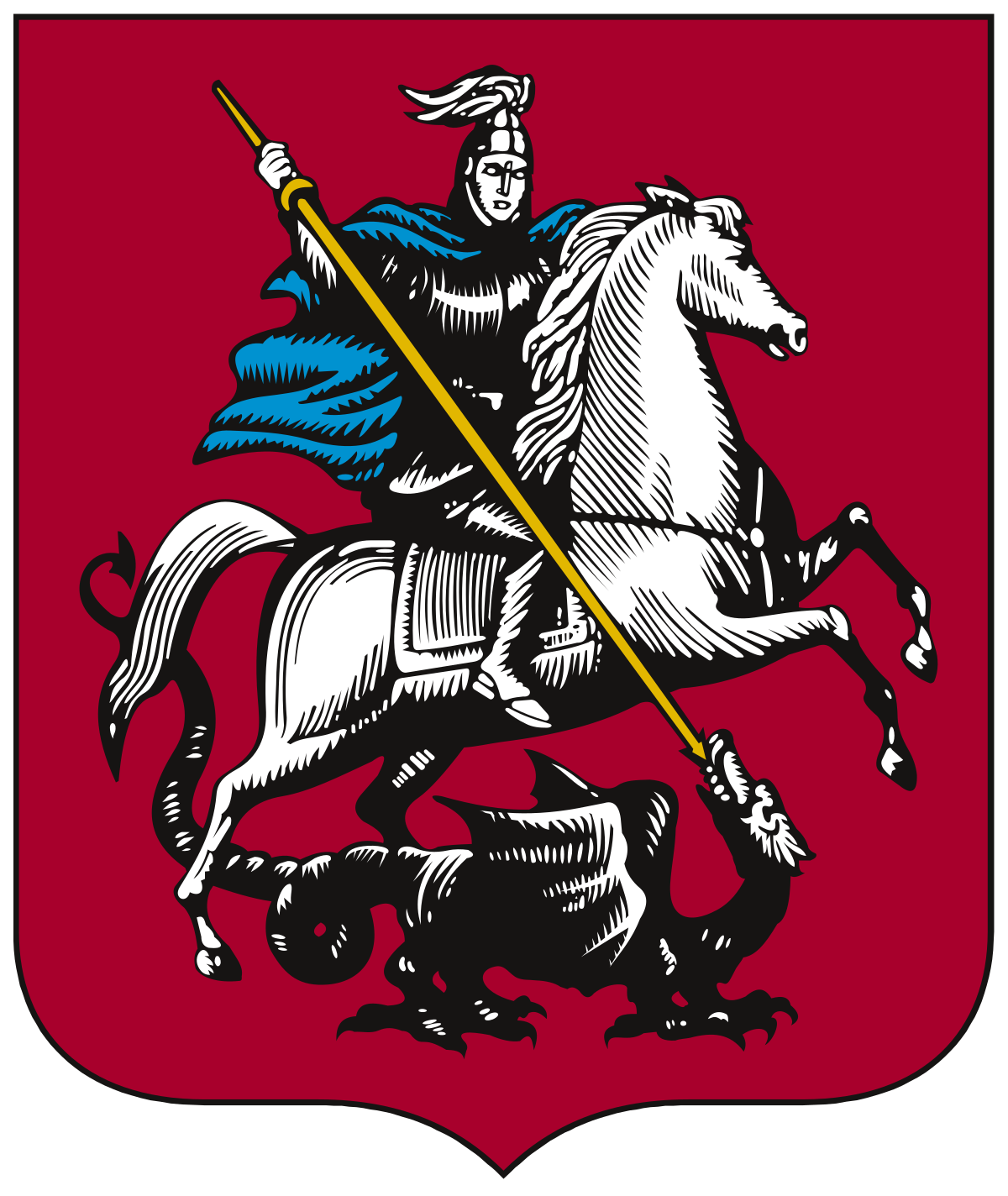 Социальная Политика санкт-петербурга
Социальная Политика липецкой области
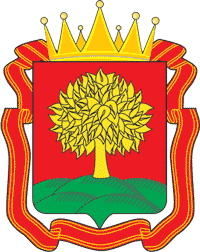 Социальная Политика тамбовской области
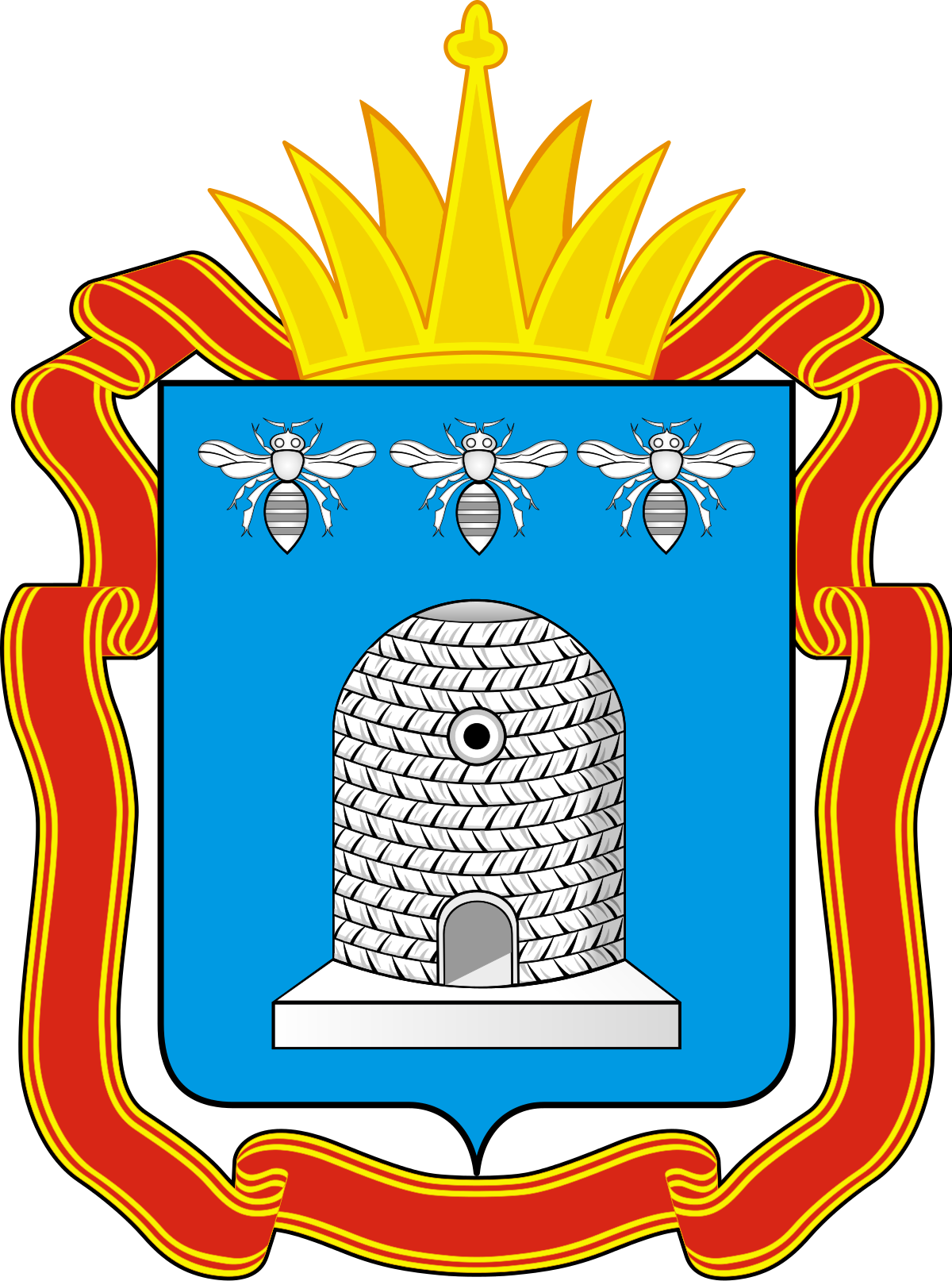 Социальная Политика Тульской области
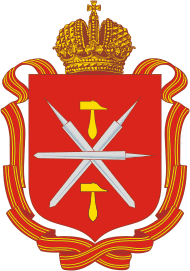 Социальная Политика Астраханской области
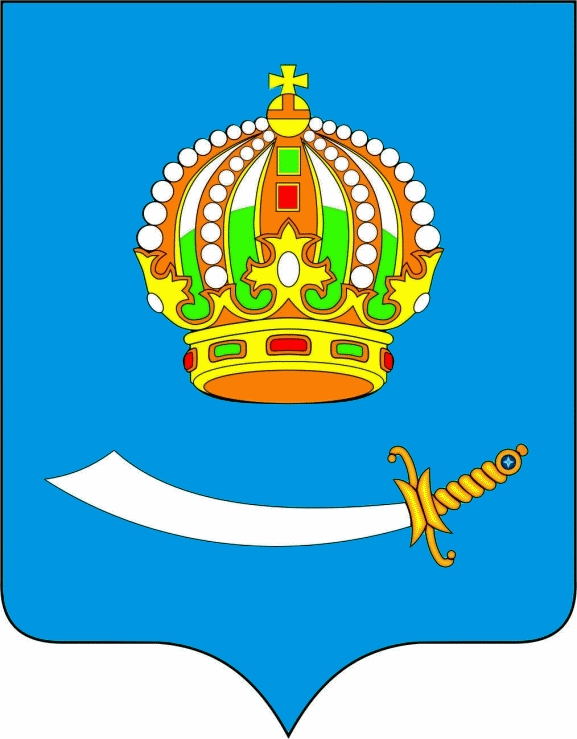 Социальная Политика республики Чечня
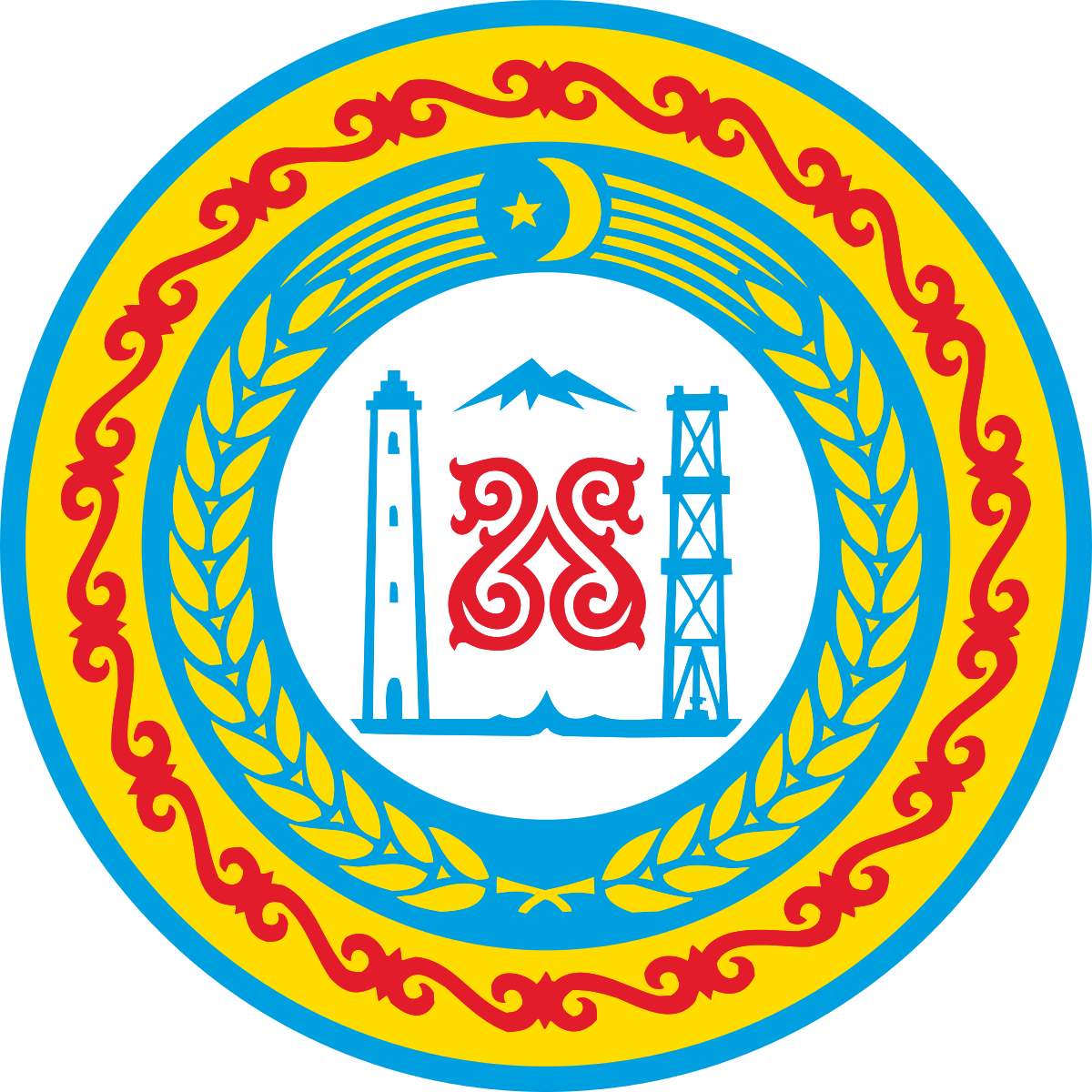 Социальная Политика республики татарстан
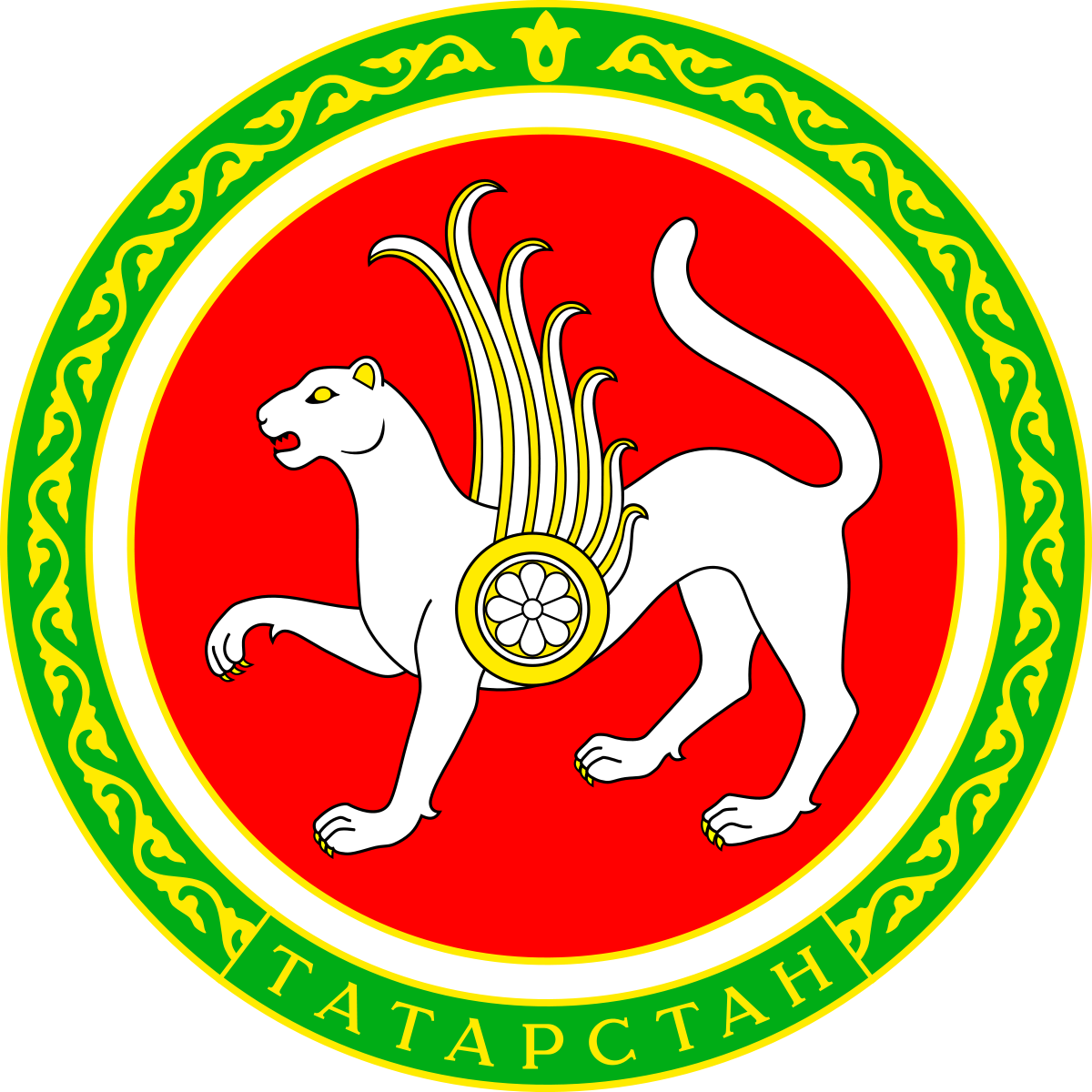 Социальная Политика республики карелия
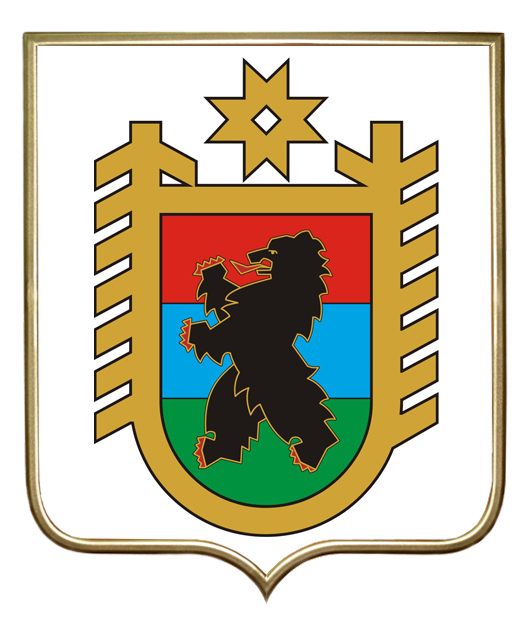 Социальная Политика калининградской области
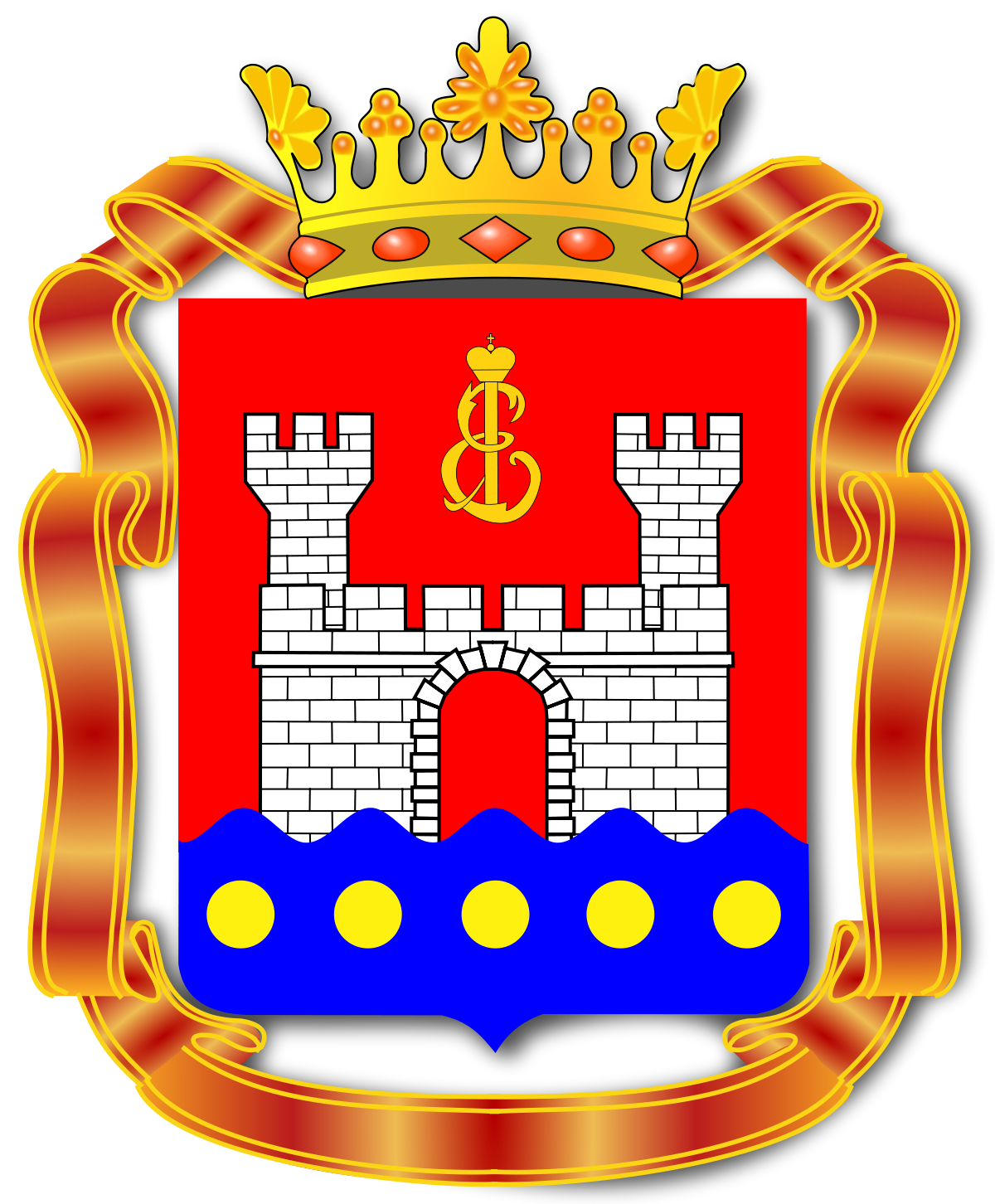 Социальная Политика алтайского края
Социальная Политика камчатского края
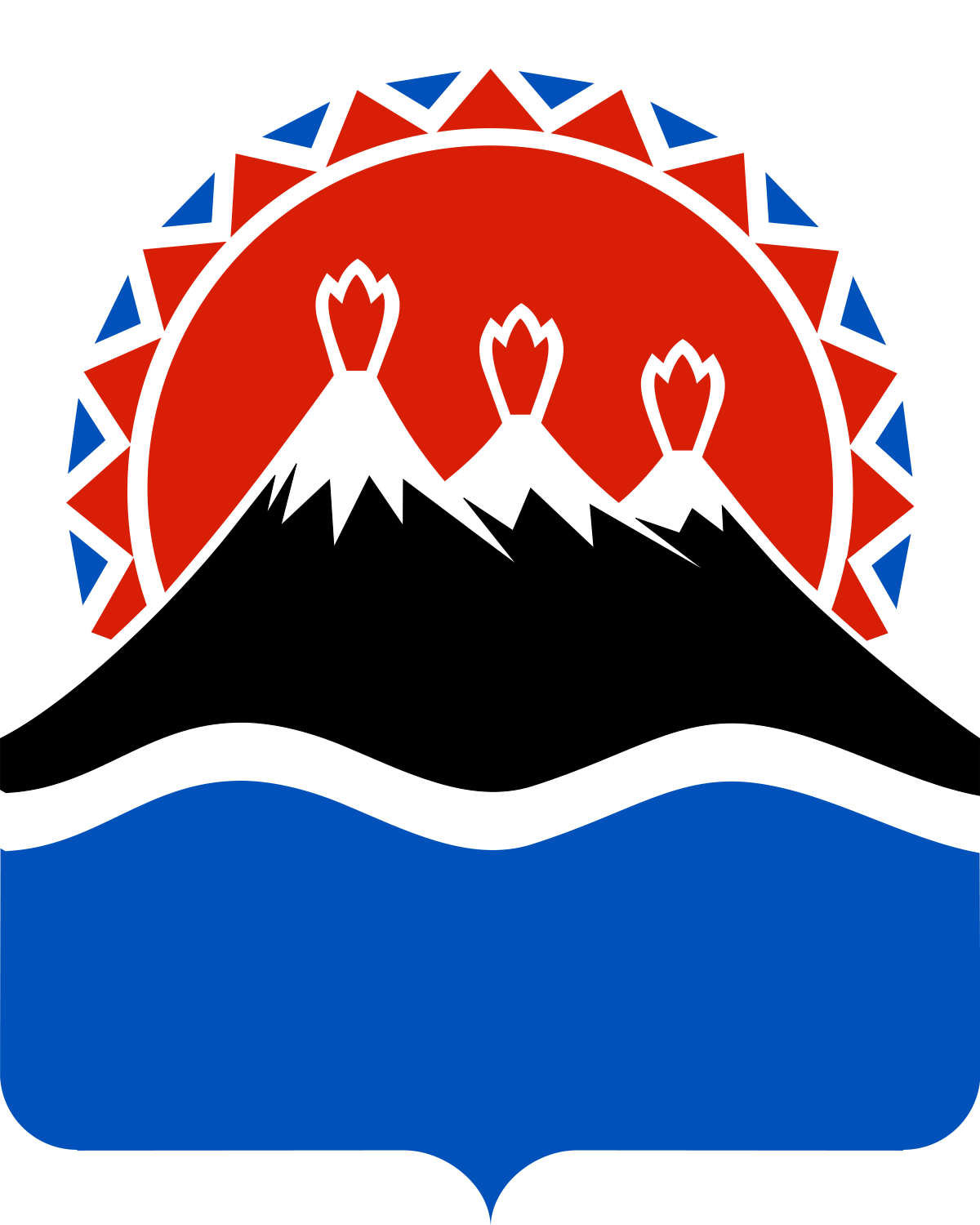 СПАСИБО ЗА ВНИМАНИЕ!